Hands-On Minds-On Technologies
A Brief Conversation About Cybersecurity
Chris Jenkins
George Thompson
June 24, 2023
SAND2021-12744 PE
Agenda
Introduction
What is cybersecurity?
Let’s look at your home network
Cybersecurity in the news
Networking devices
Summary
2
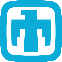 Background
Name: Chris Jenkins
Title: R&D S&E Cybersecurity
Degree: B.S. Computer Engineering, PhD, Electrical Engineering (Computer Architecture, Minor: Computer Science)
Originally From: Peoria, IL
How I got to SNL: Peoria -> UIUC -> UW Madison  Taiwan  San Diego  UW Madison  ABQ
First role at Sandia: EC-LDRD
1st patent
1st conference
Cryptography on a MSP 430 (microcontroller)
Hypervisor work on ARMv7 processors
3
Current Role
Research project for protecting military & space systems
Moving target defense for 3 non-IP network communication protocols
2.5 year project
Patent, 3 publications, career recognition

High Performance Computing
Qthreads – multithreading library
Port library over to ARMv8 architecture

Cyber Assessments
Variety of customers
Analyze devices & systems for vulnerabilities and design flaws

Recruiter
Interviewed over 100+ students
UIUC, UW Madison, UC Berkeley, NSBE Conferences, CCD internship program
4
Background
Name: George Thompson
Title: R&D S&E Cybersecurity
Degree: B.S. Computer Science, M.S, Computer Science(Secure Software Development)
Originally From: Colon, Panama (Grew up in Hampton, VA)
How I got to SNL: NSU -> ABQ -> NCAT ABQ
First role at Sandia: Summer Intern
Web Developer for a web app that visualizes complex data
Developer of a Cybersecurity Interactive event to teach students about Linux
5
Current Role
Secure Software Developer
Develop tools to help ensure the security of software 
Create new capabilities and develop innovative technologies and methods to secure data and software from cyber attacks.

Fuzzing
Identifying Fuzzing tools that provide security value to applications
Consult and educate other team members at Sandia about Fuzzing and its benefits

Penetration Testing 
Analyze Web and Cloud applications for vulnerabilities and design flaws
Variety of customers

Recruiter
Helped Organize Hack-a-Thons at HBCUs in order to recruit students
6
What is Cybersecurity?
Consumer / Enterprise
Consumer
Enterprise
Desktop
Laptop
Tablet
Phone
Store personal data
Credit cards
Passwords
Photos
Social Media
Key to my house/hotel room
Cloud Computing
Data Center
Stores IP
Financial statements
Trade secrets
Implementations
Weaknesses
Financial records
Services
8
June 23, 2023
Consumer / Enterprise
Industrial Internet
Internet of Things
Coined by GE
Power plaints
Oil refineries
Water treatment
Traffic lights
Smart Building
IIoT
Smart Thermostat
Wi-Fi washer/dryer
Heart monitoring implants
Biochip transponders on farm animals
Automobiles with built-in sensors
Field operation devices that assist fire-fighters in S&R
9
June 23, 2023
Passwords
Used to access your account
Paired with username or email address
Typical length is 8 to 16 characters
Different one for each site
Use password manager
Password
Passowrd!
1Password
Sundaylight
Morningbrew
#$j3)jdr3J
HMT3ch2*2e
10
6/23/2023
Hashing
Coverts a set a data into a fixed size
Used for password storage
1Password!  8e5682f9a6972e47a76717314f8bc0a76b836bb41310d346ca9306a92d3d4390
Very hard (impossible) to determine password from hash
11
6/23/2023
Activity: Passwords
How long does it take to break a password?
How secure is my password
How many password combinations are there for a password with these attributes:
8 characters in length
Each character can be
Uppercase
Lowercase
Digit
One of 7 special characters
How many unique hashes?
	10 characters
	16 characters
Does requiring uppercase, lowercase, digit, and special character increase or decrease password space?
How fast can a computer compute hashes?
How to increase computation?
How to slow down computation?
13
June 23, 2023
[Speaker Notes: Uppercase = 26, Lowercase = 26, Digit = 10, Special chars = 7
26 + 26 + 10 + 7 = 69
69^8 = number of possible combinations = number of possible hashes = 513,798,374,428,641 = 513 Trillion
69^10 = 2,446,194,060,654,759,801 = 2.5 Quintillion
69^16 = 263,988,769,565,513,973,843,201,106,881= 263 octillion

Increase by multithreading, GPU, HPC, or anything which allows multiple computation in parallel
Slow down by using different hash function or personal modifier]
Typical Hashing Speeds
513,798,374,428,641 hashes
How fast to check every hash (or combination) using:
CPU: 10kh/s (10,000)
GPU: 40mh/s (40,000,000)
ASIC: 90 th/s (90,000,000,000,000)
14
June 23, 2023
[Speaker Notes: https://www.gemini.com/cryptopedia/crypto-mining-rig-bitcoin-mining-calculator-asic-miner#section-gpu-mining-takes-over

69^8 = number of possible combinations = number of possible hashes = 513,798,374,428,641 / 10kh / s = 51,379,837,443s / 3600s = 14,272,177hrs / 24hrs = 594,674 days / 365 = 1,629 years
513,798,374,428,641 / 40mh/s = 12,844,959s / 86,400 s/day = 149 days 
513,798,374,428,641 / 90th/s = 57s]
Improve using HPC
Astra Supercomputer
Fastest Arm-based supercomputer (2018)
2,592 nodes
2 CPUs per node
28 processing cores per CPU
How fast to check every hash using Astra?
15
June 23, 2023
[Speaker Notes: 69^8 = number of possible combinations = number of possible hashes = 513,798,374,428,641 / 51,840,000h / s  = 9,911,234s / 86,400 s/day = 115 days
2,592*2 * 10,000 = 51,840,000h/s]
Encryption / Decryption
Turn data from readable to unreadable
Symmetric uses same key
Asymmetric uses different keys but the keys are related
This is used to turn the lock in your browser green
This is used to protect banking transactions when you log in
16
6/23/2023
Activity: Encryption
Can you break my encryption algorithm?
Can you break my encryption?
Can you decrypt the following?: 
Jfilyzljbypaf pz mbu huk lejpapun! OTAljo pz aol ilza!

Hints:
2 sentences
Uses alphabet
Shifts letter by a certain amount (a  d, a  f)
Start with a small word and then move onto larger words
[Speaker Notes: Cybersecurity is fun and exciting! HMTech is the best!

https://cryptii.com/pipes/caesar-cipher]
Your Home Network
Let’s think about cybersecurity of your home network
Applicability Discussion
Remote work / WFH
How many of you have consumer-grade
Cable/DSL modems, whether you rent or own?
Wi-Fi routers?
IP cameras?
NASes?
Knowingly or otherwise, do you trust these devices?
Do you rely on your Wi-Fi router to firewall you from the Internet?
How often do you update the firmware on your devices?
The Typical Consumer Setup
An Advanced Consumer Setup
The Security Mirage
The Security Mirage
Cybersecurity in the news
Let’s discuss events in the news
Cybersecurity in the news
Source: https://youtu.be/ER5iAyu3Wfk
26
June 23, 2023
In the News – HPE iLO4
[Speaker Notes: https://www.bleepingcomputer.com/news/security/you-can-bypass-authentication-on-hpe-ilo4-servers-with-29-a-characters/

https://airbus-seclab.github.io/ilo/SSTIC2018-Article-subverting_your_server_through_its_bmc_the_hpe_ilo4_case-gazet_perigaud_czarny.pdf]
In the News – HPE iLO4
In the News – HPE iLO4
In the News – HS Student Hack
[Speaker Notes: https://www.bleepingcomputer.com/news/security/students-hack-high-school-to-change-grades-get-lunch-refunds/]
In the News – HS Student Hack
School employee logged into his account a noticed an error
They tried to disguise their identity by modifying the records for 20 students
School employees with the help of forensic data experts managed to track down the two culprits
Patched the vulnerability students used to get into their MISTAR system.
Overall, we're seriously impressed with the way the high school's staff handed the hack. They've hired a forensic investigator, set up a dedicated FAQ page, prepared password resets, and got the superintendent to apologize in a YouTube video, à la Equifax. Much better and clearer at communicating the incident's details than many Fortune 500 companies.
In the News – Colonial Pipeline
Supplies half of all fuel on the east coast of the US
Stole 100 GBs of files in about 2 hours
Took certain systems offline
Collect and exfiltrate documents of 5,810 individuals
Contains items such as SSN, DoB, license, health-info
32
June 23, 2023
[Speaker Notes: https://www.bleepingcomputer.com/news/security/colonial-pipeline-reports-data-breach-after-may-ransomware-attack/
https://www.bleepingcomputer.com/news/security/largest-us-pipeline-shuts-down-operations-after-ransomware-attack/]
Summary
Final Thoughts
My Fundamental Law of Cybersecurity
34
June 23, 2023
How to protect yourself
Use virtual credit cards online
Use a password manager
Encrypt sensitive data at rest
Backup to online storage (use encryption)
Have a backup policy / strategy for your household and let the member know what it is
Use a virtual phone number
Shred sensitive documents (after scanning?)
Use physical security where needed
35
June 23, 2023
Further reading – Website hacking
Tactics are considered old, but excellent read

Shows how you a simple flaw can gain great privilege

Consider what mitigations could stop the attack and why
36
June 23, 2023
[Speaker Notes: https://www.practicalnetworking.net/index/networking-fundamentals-how-data-moves-through-the-internet/]
Questions?
Networking Background
How do computers talk to each other?
Networking Background
OSI (interconnection) model
Switches
Routers
Wireless LAN
39
June 23, 2023
OSI Model
7 layers (4 layers sometimes)
Hub – layer 1
Bridge – layer 2
Routers – layer 3
WAP – layer 2
Switches – layer 2
NAT – layer 4
Web browser – layer 7
SSH – layers 5, 6 7
Source: https://www.cloudflare.com/learning/ddos/glossary/open-systems-interconnection-model-osi/
40
June 23, 2023
Switches
Layer 2
Unmanaged
	Plug-n-play
	No controllable features
Managed
	VLAN
	QoS
	Web interface / SSH/ Console
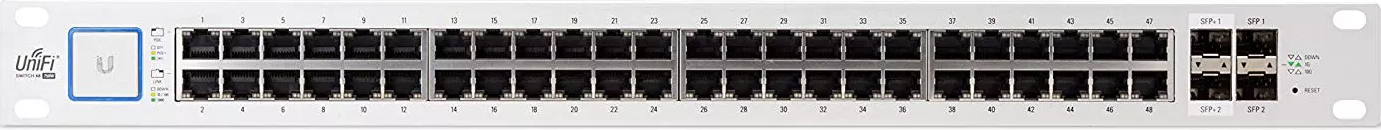 Source: https://www.lifewire.com/definition-of-network-switch-817588
41
June 23, 2023
[Speaker Notes: https://www.lifewire.com/definition-of-network-switch-817588]
Routers
Layer 3
Routes IP packets between networks
Connects to ISP equipment
May be combined with other features:
	Firewall
	VLANs
	Switch
Source: https://www.lifewire.com/what-is-a-router-2618162
42
June 23, 2023
[Speaker Notes: https://www.lifewire.com/definition-of-network-switch-817588]
Wireless LAN
No wires needed!!
Decent speeds (Mbps or Gbps)
Not as fast as wired (1 / 2.5 / 5 / 10 Gbps)
Has interference (beware of channels)
Popular for mobile devices (e.g. tablets, laptops, phones)
Common access point for hackers
43
June 23, 2023
Backup
Target Breach
December 2013
40 million credit cards stolen
Found information about network design on a Microsoft website
A Google search turned up a list of HVAC and refrigeration companies
Compromised 3rd-party vendor via phishing email
Alarms received but the warning was ignored
Access to all point-of-sale systems for any Target store
BMC software installed an admin user only used for batch jobs
45
June 23, 2023
[Speaker Notes: https://www.sans.org/white-papers/35412/
https://www.zdnet.com/article/anatomy-of-the-target-data-breach-missed-opportunities-and-lessons-learned/
https://securityintelligence.com/target-breach-protect-against-similar-attacks-retailers
https://krebsonsecurity.com/2014/01/new-clues-in-the-target-breach]
Target Breach – Attack Anatomy
46
June 23, 2023
[Speaker Notes: https://securityintelligence.com/target-breach-protect-against-similar-attacks-retailers/]
Target Breach – How did it happen?
Had password policy but not being followed
Some services had default or weak passwords
File containing valid network credentials being stored
Within one week, the security consultants reported that they were able to crack 472,308 of Target’s 547,470 passwords (86 percent) that allowed access to various internal networks, including; target.com, corp.target.com; email.target.com; stores.target.com;  hq.target.com; labs.target.com; and olk.target.com.
47
June 23, 2023
[Speaker Notes: https://krebsonsecurity.com/2015/09/inside-target-corp-days-after-2013-breach/]
Target Breach - Mitigations
Improved monitoring and logging of system activity
Installed application whitelisting POS systems and
Implemented POS management tools
Improved firewall rules and policies
Limited or disabled vendor access to their network
Disabled, reset, or reduced privileges on over 445,000 Target personnel and contractor accounts
Expanded the use of two-factor authentication and password vaults
Trained individuals on password rotation
48
June 23, 2023
[Speaker Notes: https://www.zdnet.com/article/anatomy-of-the-target-data-breach-missed-opportunities-and-lessons-learned/]
Target Breach – How did it happen?
49
June 23, 2023
[Speaker Notes: https://krebsonsecurity.com/2015/09/inside-target-corp-days-after-2013-breach/]
Target Breach – Let me show you something!
50
June 23, 2023
[Speaker Notes: https://krebsonsecurity.com/2015/09/inside-target-corp-days-after-2013-breach/]
Target Breach – More information
51
June 23, 2023
Some Specific Security Issues
SNMP service in Atmel 802.11b VNET-B Access Point 1.3 and earlier, as used in Netgear ME102 and Linksys WAP11, accepts arbitrary community strings with requested MIB modifications, which allows remote attackers to obtain sensitive information such as WEP keys, cause a denial of service, or gain access to the network. 
This is like accepting any password, not just a valid one.
Some Specific Security Issues
Linksys EtherFast BEFSR41 Cable/DSL routers running firmware before 1.39.3 Beta allows a remote attacker to view administration and user passwords by connecting to the router and viewing the HTML source for (1) index.htm and (2) Password.htm. 
This is like giving the password to an attacker, then asking them for it to login.
Some Root Causes
Why all these problems?
The bar is set low: security stinks, in general
With embedded systems, security smells particularly foul
There is little incentive to fix identified problems
You get what you pay for: low-cost mean low(er) quality
There is little investment in engineering and development
Vendors tend to just hastily glue together third-party hardware and software to build “their” consumer-grade products
Vendors don’t assign their “A game” to developing these products
There has not been, and likely never will be, consumer outcry
Some Specific Security Issues
VPN Server module in Linksys EtherFast BEFVP41 Cable/DSL VPN Router before 1.40.1 reduces the key lengths for keys that are supplied via manual key entry, which makes it easier for attackers to crack the keys.   
This is like accepting a 20 character password, but only checking the first 8 characters at login.
In the News – US farmer cooperative
$5.9M ransom, increase to $11.8M if not paid in 5 days
Feed and grain cooperative with over 60 locations in Iowa
Took systems offline to contain the attack
Stole these items:
	soilmap.com project
	R&D results
	Sensitive employee information
	Financial documents
	Exported password manager dbase
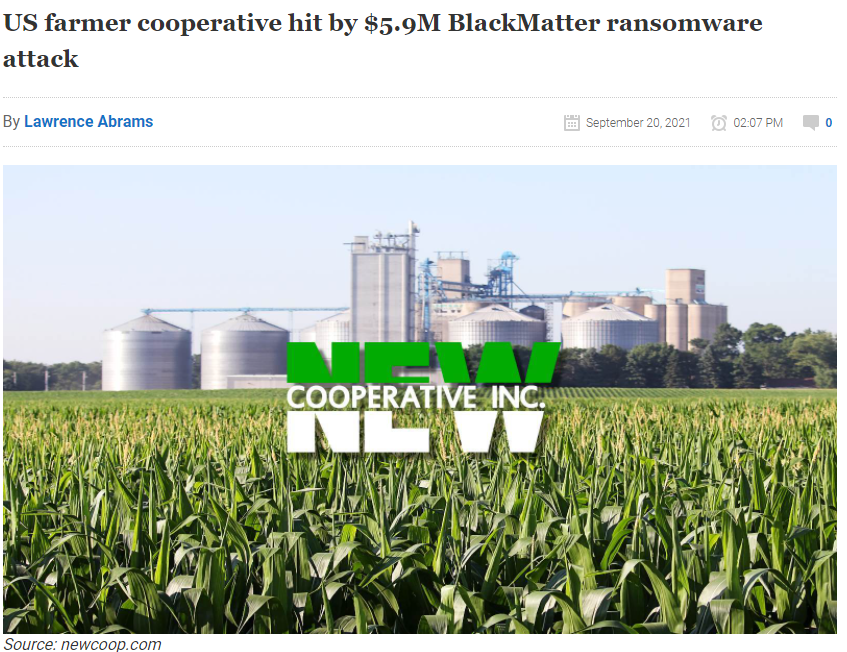 56
June 23, 2023
[Speaker Notes: https://www.bleepingcomputer.com/news/security/us-farmer-cooperative-hit-by-59m-blackmatter-ransomware-attack/]
In the News – SWIFT Attack
[Speaker Notes: https://www.bleepingcomputer.com/news/security/hackers-crashed-a-bank-s-computers-while-attempting-a-swift-hack/]
In the News – SWIFT Attack
KillDisk variant
Wipes MBR
Banco de Chile
“This new KillDisk variant didn't bother showing a ransom note and just wiped computer's MBRs, leaving them in a non-bootable state.”
How to recover?
Some Specific Security Issues
$ strings GS105PE_V1.2.0.5.bin | grep -i passw

$ strings GS105PE_V1.2.0.5.bin | grep -i debug


In the Netgear ProSafe GS105PE firmware v1.2.0.5 and earlier, there is a built-in debug username ("ntgruser") and password ("debugpassword"); turns out it cannot be disabled.
Further reading – VLAN network setup
3 part series
Covers VLAN setup with Wi-Fi
Concepts can be applied to business networks
https://netosec.com/protect-home-network/
60
June 23, 2023
[Speaker Notes: https://netosec.com/protect-home-network/]
Further reading – How data moves through the Internet
Describes the realities of moving data around the Internet
Helps understand networks and network design
Could assist with troubleshooting or penetration testing background
61
June 23, 2023
[Speaker Notes: https://www.practicalnetworking.net/index/networking-fundamentals-how-data-moves-through-the-internet/]
Further reading - Admirer
Capture the flag

Understand the variety of tools an attack has access to

What tools do you have to defend?
62
June 23, 2023
In the News – Casino Hacked by Fish Tank
North American casino
Internet-connected fish tank (IoT)
Purpose
	Remote monitoring
	Adjust temperature
	Adjust salinity
	Feeding
10GB of data stolen
Fish tank used VPN
Used A/V protocol to transfer data
63
June 23, 2023
[Speaker Notes: https://www.washingtonpost.com/news/innovations/wp/2017/07/21/how-a-fish-tank-helped-hack-a-casino/
https://www.forbes.com/sites/leemathews/2017/07/27/criminals-hacked-a-fish-tank-to-steal-data-from-a-casino/?sh=2a8e2ab032b9
https://money.cnn.com/2017/07/19/technology/fish-tank-hack-darktrace/index.html
https://cdn2.hubspot.net/hubfs/2784256/1_nat_2017_recap/Presentations/Darktrace%20-%20Global%20Threat%20Report%202017.pdf?t=1528334118161]
Computer Background
How do computers work?
Background - Modern CPU Rings
Rings
Concept
Lower number = higher privilege
Higher privilege means:
More instructions
Set memory access perms
Access system level registers
How to design a system?
Background - Computer Design
Rings and Code
Concept
Divide code into two levels
Portable across architectures
Userspace
Application
OS libraries
Issues system calls
Operating System
Handles system calls
Devices / Peripherals
Memory management
User Apps
User Apps / Libs
Libraries
Drivers
Kernel
Drivers / Kernel
Background – Operating Systems
User programs use API
Generic interfaces
Separates programs into address spaces
Implements system calls
Manages underlying system resources
http://i.stack.imgur.com/swJir.png
Background – Hypervisors
Type 1
Type 2
http://cdn.ttgtmedia.com/ITKE/uploads/blogs.dir/28/files/2009/10/whatisvirt12.jpg
Cybersecurity Essentials
Let’s discuss how to protect our networks
My Fundamental Law of Cybersecurity
70
June 23, 2023
Cybersecurity essentials: Application / Data
Use key-based authentication or password
Use MFA authentication for all (critical) systems
Zero-trust
Principle of least privilege
Backup (frequently)
Encryption
Anti-virus
Keep software update
Email server authentication
	DKIM
	SPF
	DMARC
Email encryption
Password Manager
71
June 23, 2023
Cybersecurity essentials: People in the loop
Security Audit
Access is given to assessors by the owner/operator
Check for rogue equipment and unauthorized use
Vulnerability Assessment
Examine hardware and software components for known flaws (e.g., buffer overflows)
Penetration Test
Authorization to attack, but no access, is given to assessors by the owner/operator
Attempt to insert rogue equipment and bypass security controls
Red Team
Those activities enumerated for penetration tests
Determine criticality of  systems to target missions
Cybersecurity essentials: Wireless LAN
No wires needed!!
Decent speeds (Mbps or Gbps)
Has interference (beware of channels)
Popular for mobile devices (e.g. tablets, laptops, phones)
Common access point for hackers
Hide WAP SSID
WPA2 or WPA3 (pre-shared)
RADIUS server or similar
MAC-filtering
WAP power level
AP Isolation
On separate subnet / VLAN
Separate purpose of WAP (Guest / Staff / etc.)
73
June 23, 2023
Cybersecurity essentials: Firewall
OS-based or network-based
Suggest deny all policy to start (default policy)
Open up firewall based on company needs
Backup configuration
Limited management access to single VLAN or specific IP or local access
Mini PC vs appliance
Open source vs proprietary
74
June 23, 2023
Cybersecurity essentials: Variety of attacks
Code Injection
	Buffer overflow
	Return-to-libc
	Return-oriented programming (ROP)
	Jump-oriented programming (JOP)
Web
	Cross-site scripting (XSS)
	Cross-site request forgery (CSRF)
	SQL Injection
Ransomware
Brute force
Credential stuffing
Traffic sniffing
DoS
Spoofing
Phishing
75
June 23, 2023
Cybersecurity essentials: Basic Security Concepts
Budget / Document
Employee training
Zero-trust
VPNs
Network segmentation
ACL
Use firewalls
Use key-based authentication or password
Use MFA authentication for all (critical) systems
Principle of least privilege
Keep software update
Backup (frequently)
(Automatic) auditing
Use HTTPS & SSH
Strong passwords
Physical security
Email authentication
76
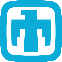 Cybersecurity essentials: Networking
Encrypted transport (e.g., SSH, HTTPS, VPN, IPSec, etc.)
Network segmentation (i.e. VLANs or physical)
Traffic shaping
Use (multiple) firewalls
77
June 23, 2023
Cybersecurity essentials: Cyber-security budget
NAS (backups)
(VLAN-aware) Switches
(VLAN-aware) Routers
(Next-generation) Firewalls
Servers
Clients
Cyber-security software
Auditing
Penetration testing
Backup testing
Documentation
Employee Training
Line item
78
June 23, 2023
VLAN
Virtual Local Access Network
Operates at layer 2
Segments broadcast domains (performance)
Isolates computers into a local network (security)
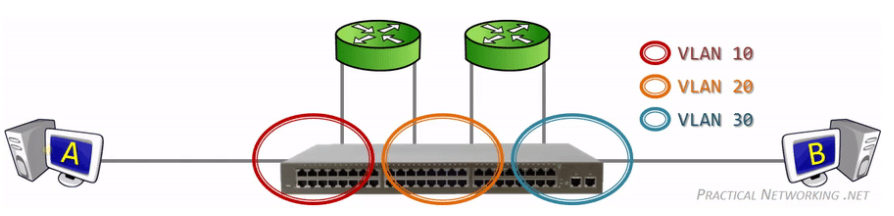 Source: https://www.practicalnetworking.net/stand-alone/vlans/
79
June 23, 2023
[Speaker Notes: https://www.practicalnetworking.net/stand-alone/vlans/]
Notional Network
Let’s analyze a SMB network
ABC Business, Inc. – Network Diagram
81
June 23, 2023
Your task
Describe what cyber security issues you see
Describe fixes to the network
Take 10 minutes to think about it
82
June 23, 2023
Basic Changes
You can always do more!
Add firewall to protect internal network
Employ network segmentation (physical or virtual)
Add (detailed) firewall rules
Audit every 6 months
Backup f/w, router, and switch configs (using company backup policy)
This is a nominal example, consult with a certified or experienced professional to assist with your specific business needs
83
June 23, 2023
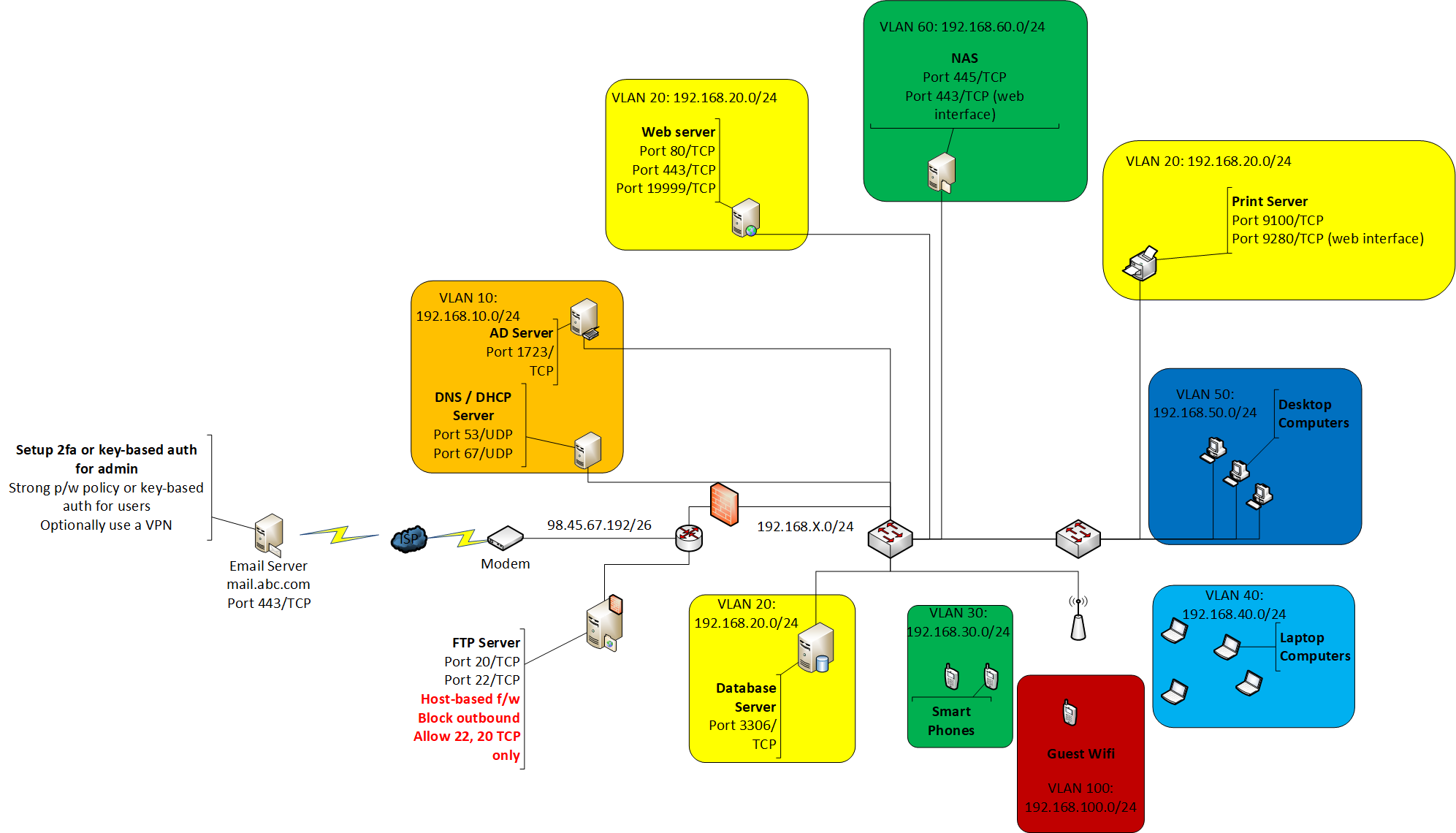 Suggested Network
84
June 23, 2023
Suggested Network from GAIC Report
GAIC Report (2003)
Nominal network
Uses
	Multiple firewalls
	Breaks up internal IP space
Before the cloud (on-premise)
Network segmentation is obvious
85
June 23, 2023
[Speaker Notes: Stan Jenkins. Secure Network Architecture: Best Practices for Small Business and Government
Entities. Global Information Assurance Certification Paper. April 3, 2003]